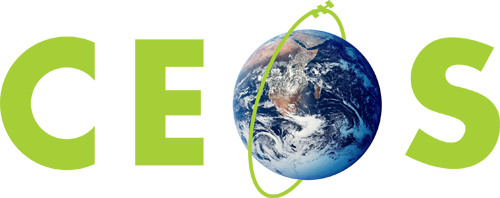 Committee on Earth Observation Satellites
Title Goes Here
Organization
SIT Tech Workshop 2017 Agenda Item #
<Add CEOS Work Plan Reference>
CEOS Strategic Implementation Team Tech Workshop
ESA/ESRIN, Frascati, Italy
13th-14th September 2017
Guidance
Presenter Guidance
The SIT Chair Team asks that presenters allow for substantial time (> 50% of allocation) for discussion so be mindful of the agenda time you have been allocated.

Materials should be clearly aligned with the agenda objectives, and formulated in collaboration with the SIT Chair Team prior to the submission deadline.

Reporting to support discussion is encouraged, but historical context and detailed reporting (e.g. review of past meeting dates) should be provided as pre-reading or in background slides.

Materials should be sent to george@symbioscomms.com
Presentations: no later than Monday 4th September
2
Plenary
Preparations for CEOS Plenary
One of the main objectives of the SIT Technical Workshop is to prepare for CEOS Plenary.

Presenters are encouraged to include a 1-2 slides on the main issues that you are facing for CEOS Plenary, including explicitly highlighting any decisions, endorsements, outcomes, or actions your group will be seeking at Plenary.

Your materials should also highlight any actions or decisions you might require between the Workshop and Plenary.

The more explicit you are with the required actions, the better. i.e. do feel free to propose draft action text for consideration - it may be revised, but will help in the efficient preparation for Plenary.
3